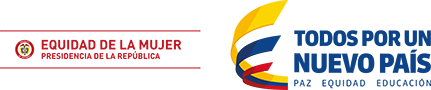 Segunda medición sobre tolerancia social e institucional de las violencias hacia las mujeres
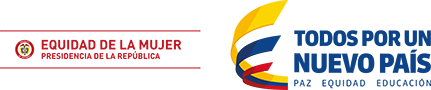 Con el apoyo de
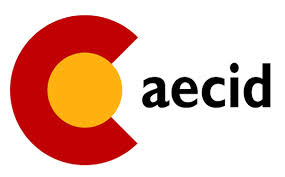 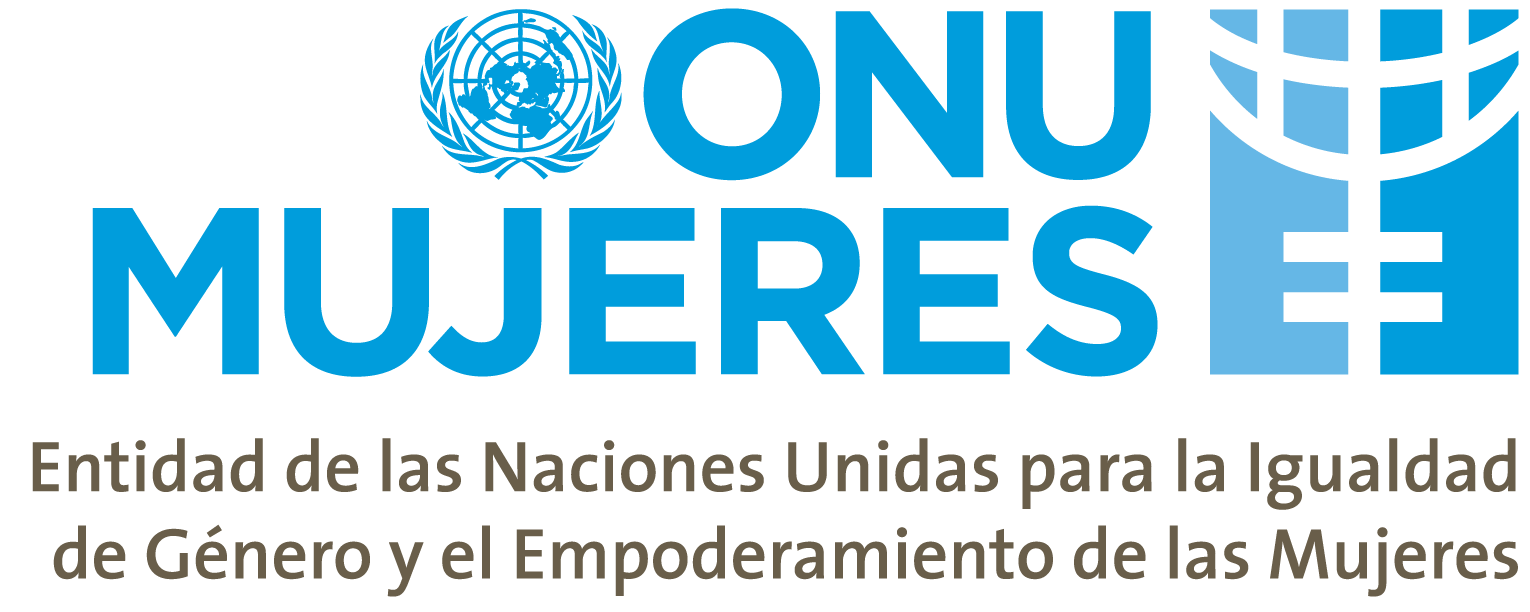 2014
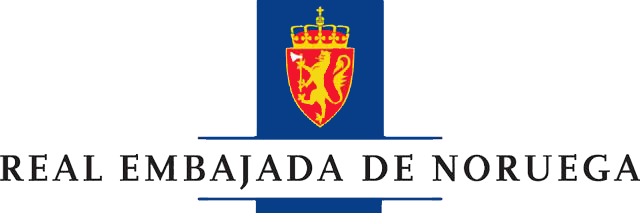 Con el propósito de conocer el estado de la tolerancia social e institucional a la violencia basada en el género, la Consejería Presidencial para la Equidad de la Mujer (CPEM), con el apoyo de ONU Mujeres y de la AECID, efectuó durante el año 2014, la segunda medición de este estudio realizado por primera vez en 2010, en el marco del Programa Integral contra la VBG del Fondo de Naciones Unidas y España para los ODM.
INTRODUCCIÓN
“Conjunto de actitudes, percepciones y prácticas de las/os funcionarios públicos que favorecen y perpetúan la violencia contra las mujeres, incluyendo la omisión de los deberes estatales de restitución de derechos, protección, prevención y erradicación así como la perpetración directa de actos de violencia por parte de actores institucionales”
TOLERANCIA INSTITUCIONAL A LAS VIOLENCIAS CONTRA LAS MUJERES
UNIFEM. (2010). Estudio sobre tolerancia Social e institucional 
a la violencia basada en género en Colombia. p. 64
¿A QUIÉN?
1.095 servidoras y servidores públicos de entidades que hacen parte de algunos de los cuatro sectores gubernamentales: Salud, educación, justicia y protección, y organismos de control.

¿DÓNDE?
Diez ciudades: Entidades de Barranquilla, Bogotá, Buenaventura, Cartagena, Florencia, Medellín, Pasto, Popayán, Tumaco, y Villavicencio
TOLERANCIA INSTITUCIONAL A LAS VIOLENCIAS CONTRA LAS MUJERES
“Conjunto de hábitos, actitudes, percepciones y prácticas culturales que legitiman, favorecen, soportan y perpetúan las agresiones, daños y sufrimientos que se ejercen por atribuciones simbólicas basadas en la construcción social del género masculino y femenino”
TOLERANCIA SOCIAL A LAS VIOLENCIAS CONTRA LAS MUJERES
UNIFEM. (2010). Estudio sobre tolerancia Social e institucional 
a la violencia basada en género en Colombia. p. 64
¿A QUIÉN?
3.241 hogares

¿DÓNDE?
Diez ciudades: Barranquilla, Bogotá, Buenaventura, Cartagena, Florencia, Medellín, Pasto, Popayán, Tumaco, y Villavicencio
TOLERANCIA SOCIAL A LAS VIOLENCIAS CONTRA LAS MUJERES
Segunda medición sobre tolerancia social 
de las violencias hacia las mujeres



2014
RESULTADOS
Tema 1 Justificación de la VBG = Justificación de violencias
AVANCES
- De 59 a 37 el porcentaje de personas que creen “las mujeres que se visten de manera provocativa se exponen a que las violen”
- El imaginario de que  “Si una mujer no se resiste, realmente no se puede decir que fue violación”, bajó de 27% en 2009 a 12% en 2014. 
- En 2009 el 18% estuvo de acuerdo con que cuando una mujer es violada, generalmente es porque ella se puso en esta situación, porcentaje que se redujo a  6%  en 2014.
Tema 1 Justificación de la VBG = Justificación de violencias
PERCEPCIONES QUE NO REGISTRAN CAMBIOS SIGNIFICATIVOS
- Alta tolerancia social a la violencia contra las mujeres cuando el agresor es un amigo. 
- En 2009, el 57% intervendría si alguno de sus amigos golpea a una mujer y en 2014 el 56% intervendría.
Tema 2 Roles de género
AVANCES
- Respecto a imaginarios sobre roles de género que perpetúan el sistema patriarcal se aprecia en 2014 una reducción significativa: Una buena esposa obedece a su esposo aunque no esté de acuerdo (pasó de 36% a 21%); los hombres son la cabeza del hogar (paso de 49% a 39%); y  las familias que cuentan con un hombre tienen menos problemas (paso de 46% a 21%).
Tema 2 Roles de género
AVANCES
- En relación con la definición social de las masculinidades, en el 2009, 17% de las personas encuestadas pensó que para ser hombre se deber ser aguerrido y valiente, porcentaje que baja a 11 en el 2014.
Tema 3 Principales resultados de las mujeres víctimas
Percepciones que no registran cambios significativos
- En la segunda medición, una tercera parte de las mujeres sigue sintiendo que no le prestan atención a su caso (32%) y la barrera de atención que tuvo un ligero aumento es que la persona que la atendió no podía ayudarla (18%). 
- En 2009, el 61% de las mujeres víctimas de violencias acudieron ante alguna entidad y en 2014, el 52%, lo cual muestra que se requiere fortalecer la divulgación de las rutas de atención y los procesos de atención para las mujeres víctimas de violencias.
Tema 3 Principales resultados de las mujeres víctimas
29% de las mujeres víctimas
45% de las mujeres de la muestra general
consideran que las mujeres que siguen con sus parejas después de ser golpeadas lo hacen porque les gusta ser agredidas, frente al 45% de las mujeres de la muestra general.
SEMAFORIZACIÓNSOCIAL
ALTA TOLERANCIA
MEDIA
TOLERANCIA
BAJA
TOLERANCIA
Segunda medición sobre tolerancia institucional de las violencias hacia las mujeres



2014
RESULTADOS
AVANCES
-En el 2009, el 48% de las/os servidores públicos estuvieron de acuerdo con que cuando los hombres están bravos es mejor no provocarlos. Hay un avance significativo puesto que en 2014, 41% estuvieron de acuerdo con esta afirmación. 
- En 2009, 31% considera que a la problemática de la violencia contra las mujeres se le da más importancia de la que merece. Hay un avance significativo de 17 puntos puesto que solo 14% pensó así en 2014. 
-En 2009, 80% considera que lo más importante es la unidad familiar por eso es mejor conciliar. Se observa un avance significativo puesto que en la segunda medición frente a la conciliación en casos de violencia intrafamiliar, el 55% de servidoras/os públicos respondió afirmativamente a este aserto.
- En 2009, el 58% pensaba que la ropa sucia se lava en casa. En relación con este imaginario hay un avance significativo de 13 puntos porcentuales puesto que en 2014, este porcentaje bajó a 45%.

PERCEPCIONES QUE NO REGISTRAN CAMBIOS SIGNIFICATIVOS
En 2009 el 19% de servidoras/os públicos estuvo de acuerdo con que las mujeres que siguen con sus parejas después de ser golpeadas es porque les gusta.  En la segunda medición este porcentaje se redujo en 2 puntos, a 17%.

RETROCESOS
En 2009, 11% consideran que por lo general las mujeres exageran los hechos de violencia, al revisar las diferencias entre la línea de base y la segunda medición, se evidencia que hay un retroceso significativo de cinco puntos porcentuales, siendo de 16 las respuestas afirmativas a esta sentencia.
Tema 1 Percepción de la gravedad de la VBG = consideración de la violencia como un hecho grave o leve
AVANCES
-En 2009, 30% encuestadas/os piensa que la violencia de pareja tiene menos impacto que la violencia contra los niños, niñas y adolescentes, frente al 11% del 2014 que opina de esta manera.
- En el 2009 el 59% de las servidoras/os opinaron que la violencia contra las mujeres era más frecuente en los sectores más pobres, mientras que el porcentaje que opinó así bajó a 36% en 2014.
 -En 2009, 43% excusó al agresor por consumo de alcohol, bajando esta cifra al 23% en 2014.


PERCEPCIONES QUE NO REGISTRAN CAMBIOS SIGNIFICATIVOS
- En 2009, el 21% de las servidoras/os públicos consideró que las mujeres que se visten de manera provocativa se exponen a que las violen, variando al alza levemente en 2014, con un 23% de funcionarios/as con esta opinión.
- En 2009, el 7% de las/os servidores públicos estuvieron de acuerdo con que las mujeres que se meten con hombres violentos no se deben quejar de que las golpeen. En la segunda medición el 9% de las/os encuestados estuvo de acuerdo con esta afirmación. 


RETROCESOS
En 2009 el 100% de las servidoras/os encuestados no justificaron pegarle a una mujer cuando ha sido infiel. En 2014, el 95% respondió de la misma manera a esta afirmación.
Tema 2 Justificación de la VBG = Justificación de violencias
AVANCES
- En 2009, el 47% de las servidoras/os públicos pensaban que los violadores son por lo general hombres que no pueden controlar sus instintos sexuales. En la segunda medición este porcentaje bajó a 15%. 
- En relación con la definición social de las masculinidades, en el 2009, 17% de las personas encuestadas pensó que para ser hombre se deber ser aguerrido y valiente, porcentaje que baja a 11 en el 2014. 

PERCEPCIONES QUE NO REGISTRAN CAMBIOS SIGNIFICATIVOS

- En 2009 se encontró que el 27% de servidoras/os públicos consideró que si las mujeres conservaran su lugar serían menos agredidas por sus parejas. En la segunda medición evidencia este porcentaje sube a 31%. 
- En 2009 el 20% de las servidoras/os encuestados consideraron que todos los hombres son propensos a ser agresores. En 2014 este porcentaje baja a 18%. 

RETROCESOS

- En 2009, sólo el 1% de servidoras/os públicos consideró que el papel más importante de las mujeres era cuidar de su casa y cocinar para su familia. Hay un retroceso ya que en 2014 el porcentaje de respuestas sube a 5%
- Frente a la afirmación de que una mujer debe aguantar la violencia del marido para mantener unida a su familia, en 2009 el 100% de las servidoras/os públicos rechazaron esa afirmación, pero en  2014, un  3% de las/os encuestados dijeron estar de acuerdo.
Tema 3 Roles de género
Tema 4 Percepciones sobre calidad de la atención a mujeres víctimas de VBG
AVANCES

- En 2009 que el 15% de las servidoras/os públicos estuvieron de acuerdo con la no responsabilidad institucional sobre el espacio privado, frente a un 7% en 2014.


RETROCESOS

- En 2009 el 65% de las servidoras/os pensaba que todos los agresores deberían ser judicializados.  En 2014 este porcentaje disminuye a 57%. 
- En 2009 el 69% de servidoras y servidores públicos consideraron que las instituciones no tenían la capacidad para atender integralmente a las mujeres víctimas de violencias. En la segunda medición se encuentra que el 40% de las servidoras/os públicos opina de esta manera.
SEMAFORIZACIÓNINSTITUCIONAL
RETROCESO
SIN CAMBIO
AVANCES